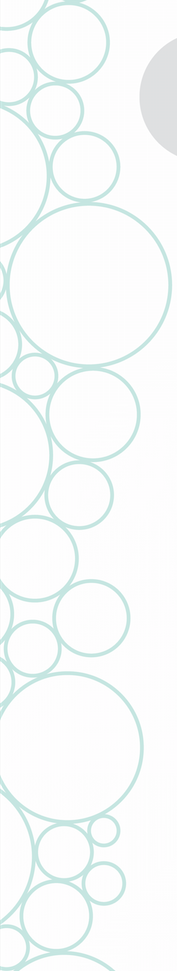 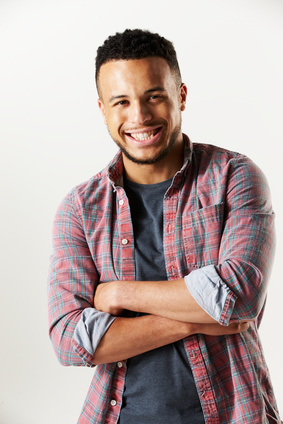 Alain CHABALE
Adresse:	12 Street Name, Berlin
Email:	name@mail.com
Telefon:	000 111 333
Webseite:	http://meine-webseite